Project Update and Summary of Project Priority List (PPL) Activity
June 11, 2015
2015 Project Update – Agenda
Project Portfolio Update	p. 3-5
Recent/Upcoming Project Highlights
2015 Release Targets
2015 Project Spending Update
2016/2017 Project Budgets
EMS Upgrade “Chill”


Appendix
Project Portfolio Gantt Chart	p. 7-14
Location of Project Priority List (PPL):   http://www.ercot.com/services/projects/index
Recent / Upcoming Project Highlights
2015 June Release – 6/13/2015	In Flight
CMM Release
NPRR559, NPRR597, NPRR601, NPRR639

2015 June Release – Week of 6/22/2015	In Flight
2015 Market System Enhancements
NPRR626, NPRR665, NPRR645, NPRR598, Max Shadow Price OBD
NPRR543 – Message for Confirmed E-Tags
SCR774(b) – Enhancement to Outage Scheduler and Reports
SCR775 – Posting Results of Real-Time Data in a Display Format
Note:  Projected Go-Live dates are subject to change.Please watch for market notices as the effective dates approach.
2015 Release Targets – Board-Approved NPRRs / SCRs / xGRRs
6/13  (CMM)
6/22 – 6/26
E
E

 

 

E

E

E

E

E

E
E

I

P

E

 

P

P
NS

NS

NS

NS

NS
E

E

E

E
Late May
2015 TBD Items (and month they became “TBD”)
Red Text: New additions and target release changes
Go-live dates can differ from Protocol effective dates – Please refer to market notices for more details
NPRR589(b) – S&B portion
SCR774(b) – Addition of Comments field
Strike-Through Text: Previous target release changes
Release targets are subject to change
(a), (b), etc. indicates multiple phases
Project Status Codes: NS = Not Started, I = Initiation, P = Planning, E = Execution, H = On Hold
ERCOT Public
2015 Project Spending Update
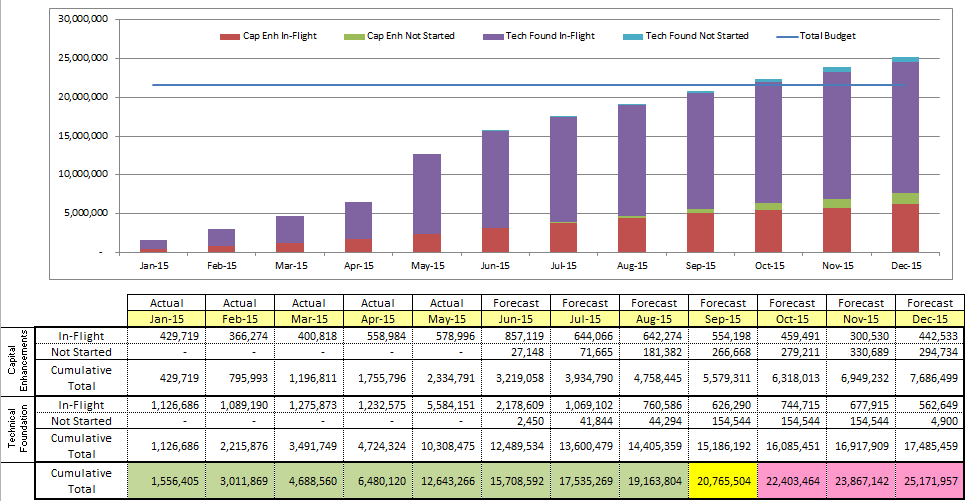 2015 project budget = $21.65M

Reason: Minor Capital, Program Control and Common Infrastructure projects were re-allocated to areas who use those funds
2016 / 2017 Project Budgets
On 6/9/2015, the Board approved ERCOT’s 2016/2017 budget request that included additional project funds for a data center hardware refresh
$20M for data center hardware refresh (each year)

“PPL” funds remain consistent with recent years
$4M for revision requests  (each year)
~$2M for regulatory (each year)
Remaining project funds ($14M-$16M each year) for:
Internal Enhancements
Other Tech Foundation (software upgrades, etc.)
EMS Upgrade “Chill” – Initial Notice
The EMS Upgrade project has been in-flight since 2012 and is scheduled for go-live in May 2016.  Key dates:
Operating Day Testing November 2015-January 2016
Close Loop Testing March-May 2016
Cutover May 2016

In the months leading up to go-live, changes that impact EMS will need to be limited to urgent items only

In general, revision requests impacting EMS with the following characteristics will not be impacted:
Go-live by December 2015
Go-live after June 2016

ERCOT is reviewing the “in-flight” and “not started” items on the PPL for more detailed discussion in July
Preliminary results show limited impact on market-requested items
Business Integration Update – Appendix
Appendix

5/31/2015 Project Gantt
In-flight items sorted by Project End Date
“On Hold” projects listed separately
“Not Started” items sorted by Project Start Date
Project Portfolio Status – as of 5/31/2015
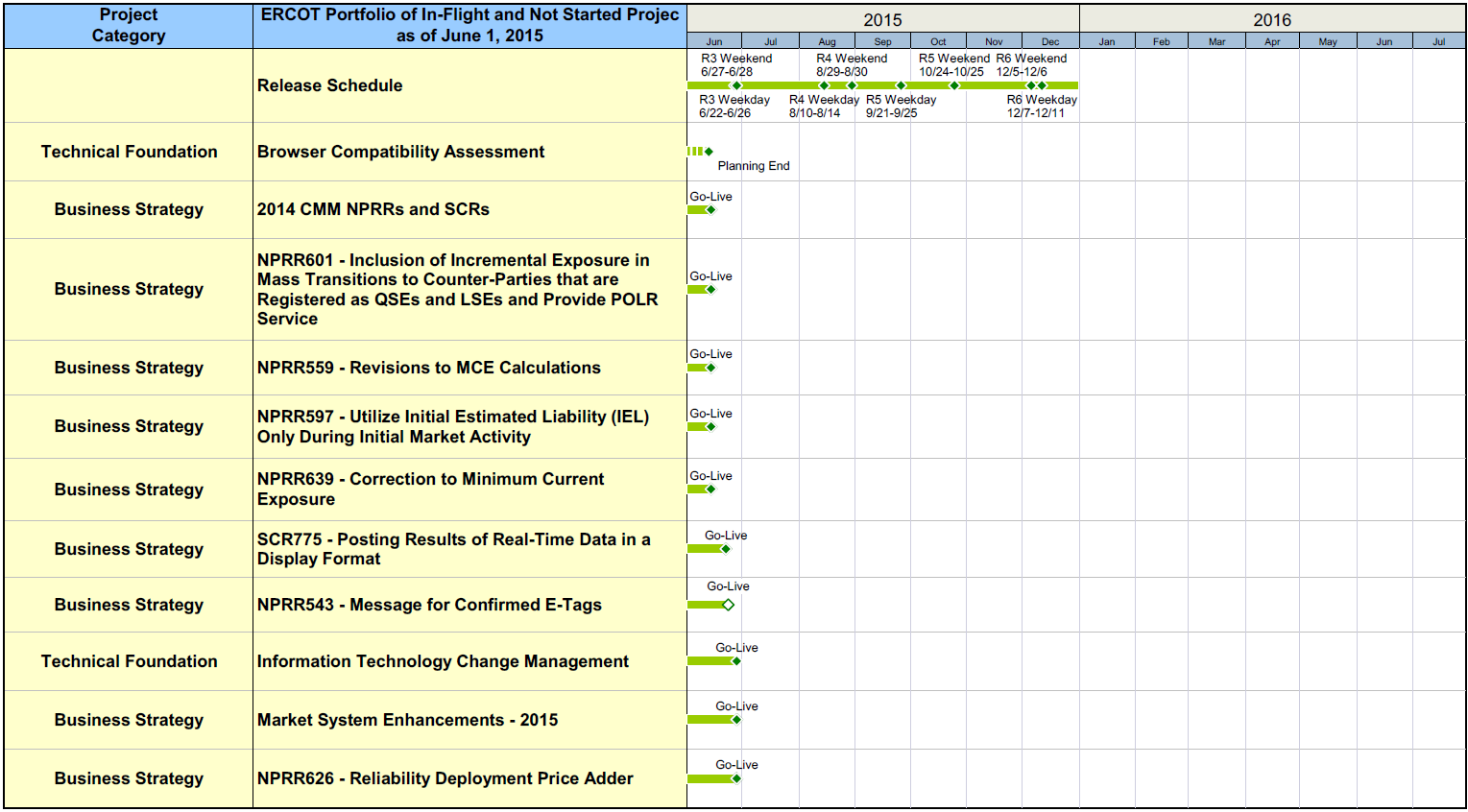 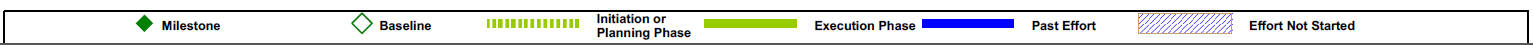 ERCOT Public
Project Portfolio Status – as of 5/31/2015
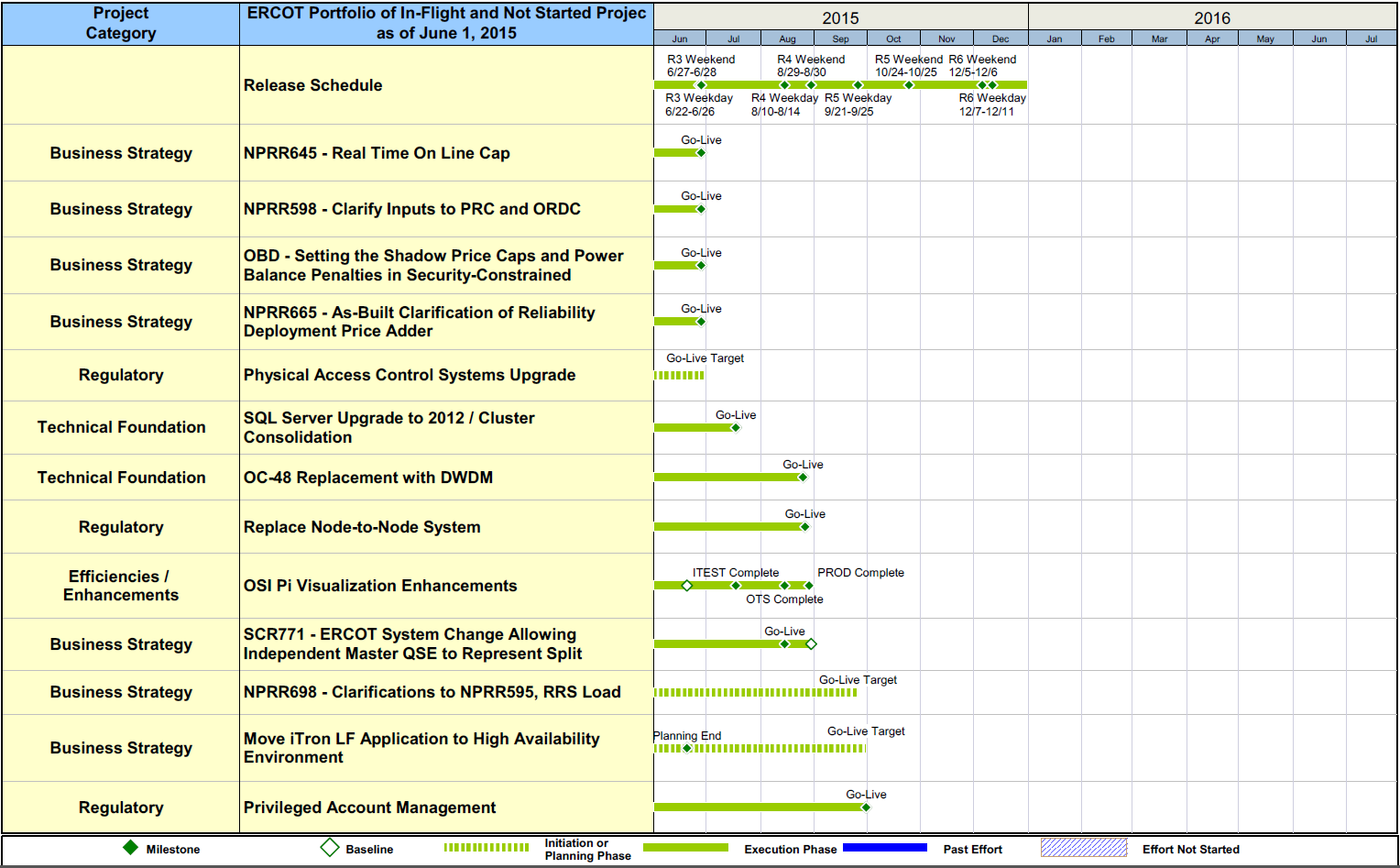 ERCOT Public
Project Portfolio Status – as of 5/31/2015
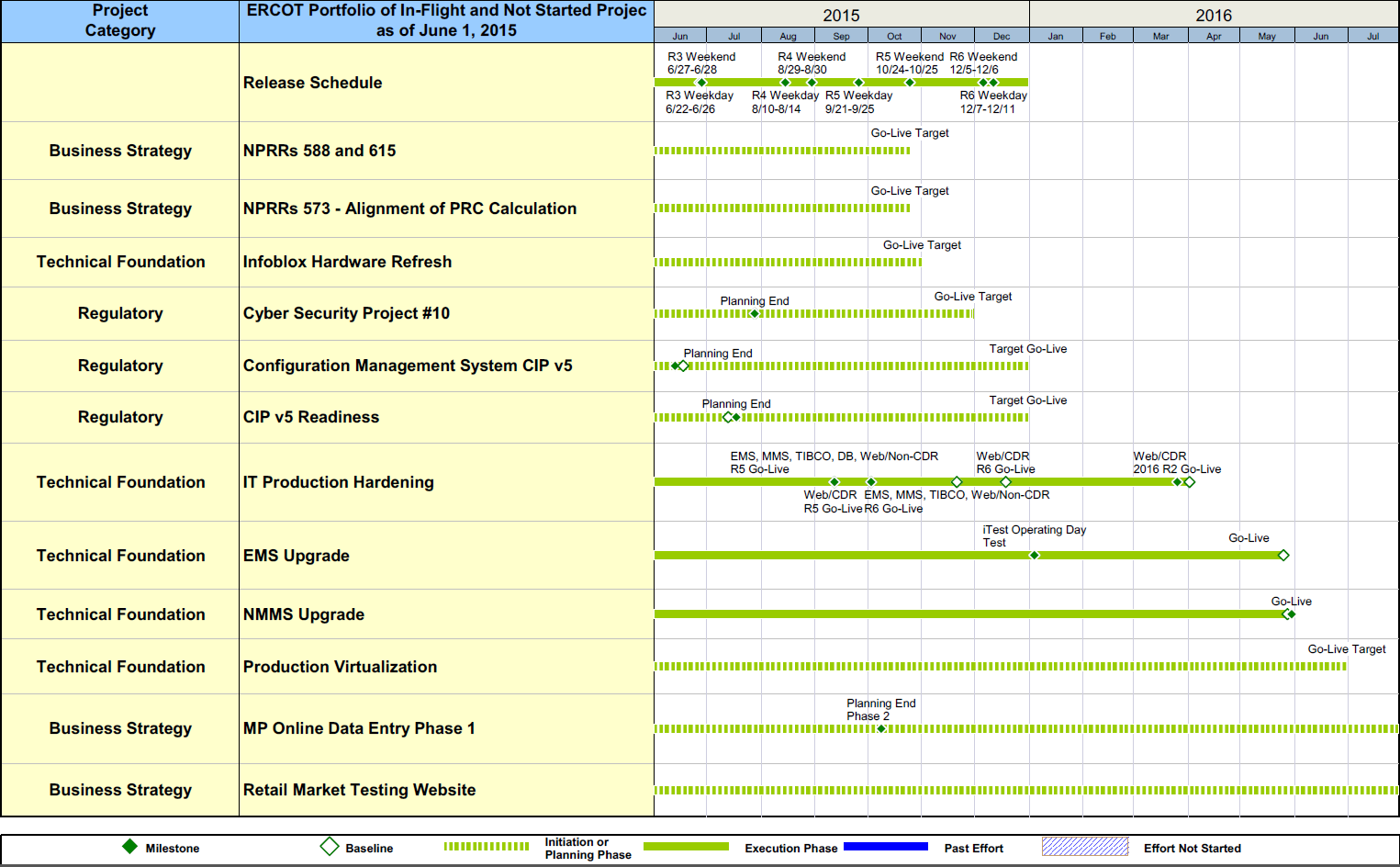 ERCOT Public
Project Portfolio Status – as of 5/31/2015
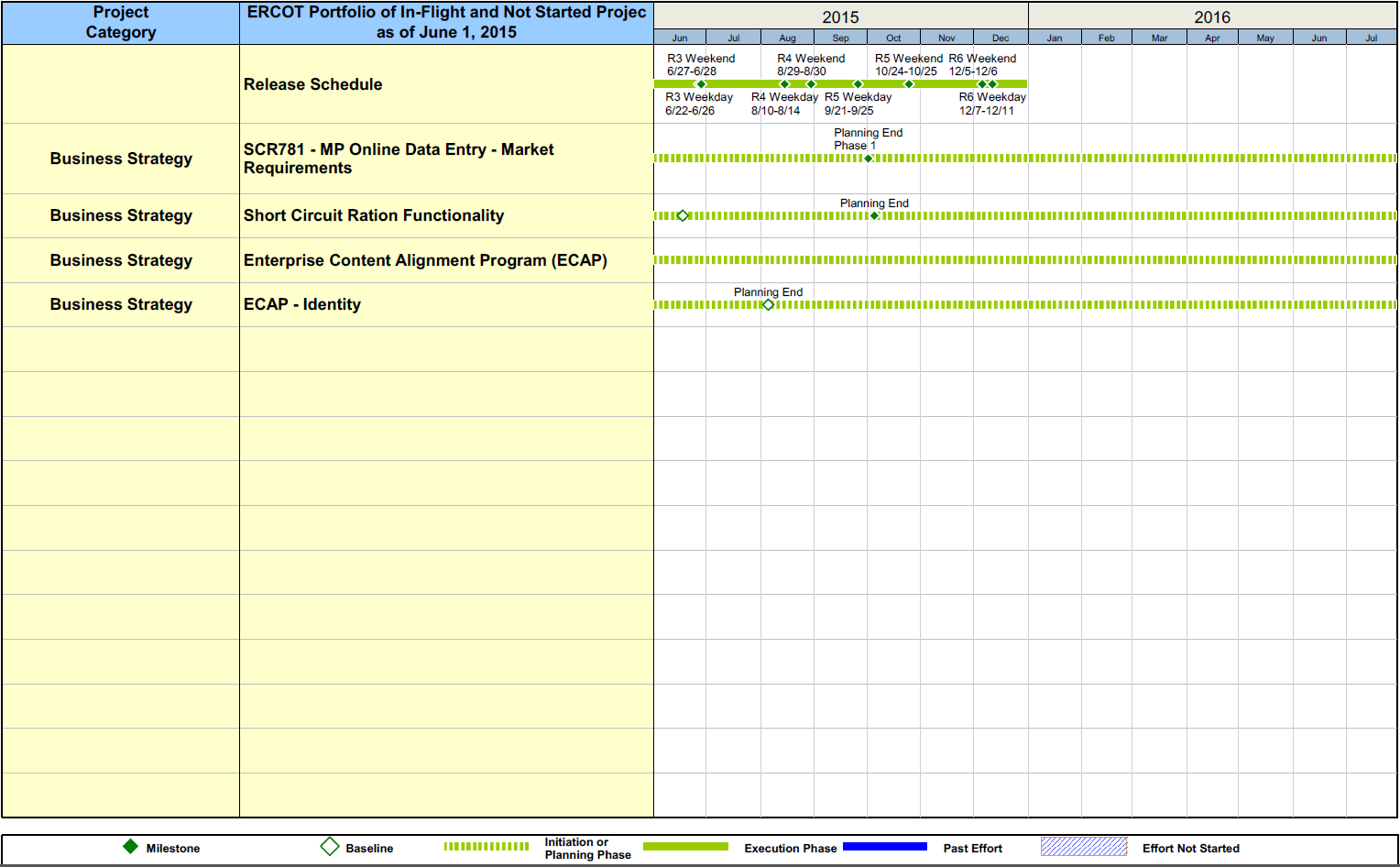 ERCOT Public
Project Portfolio Status – as of 5/31/2015
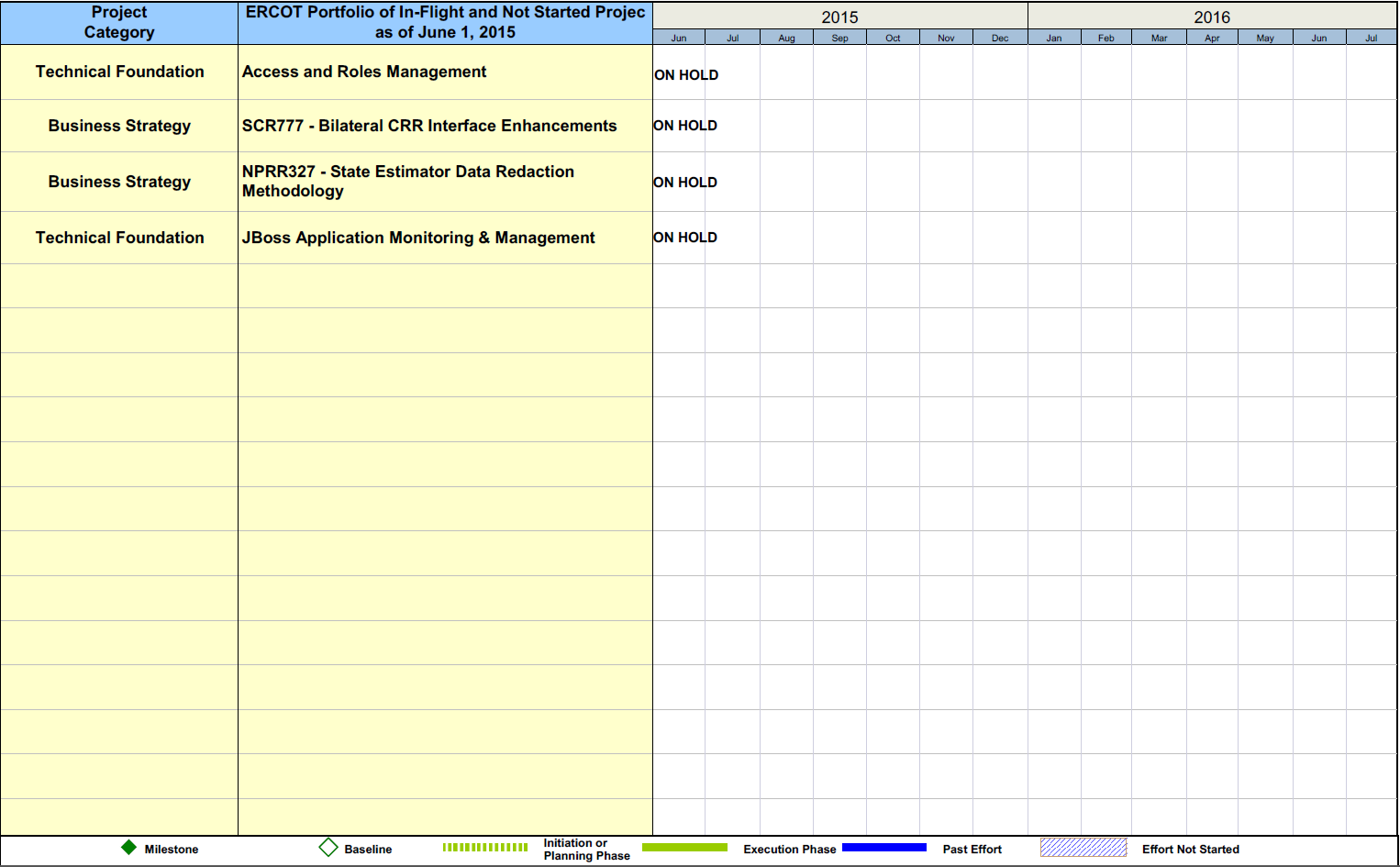 ERCOT Public
Project Portfolio Status – as of 5/31/2015
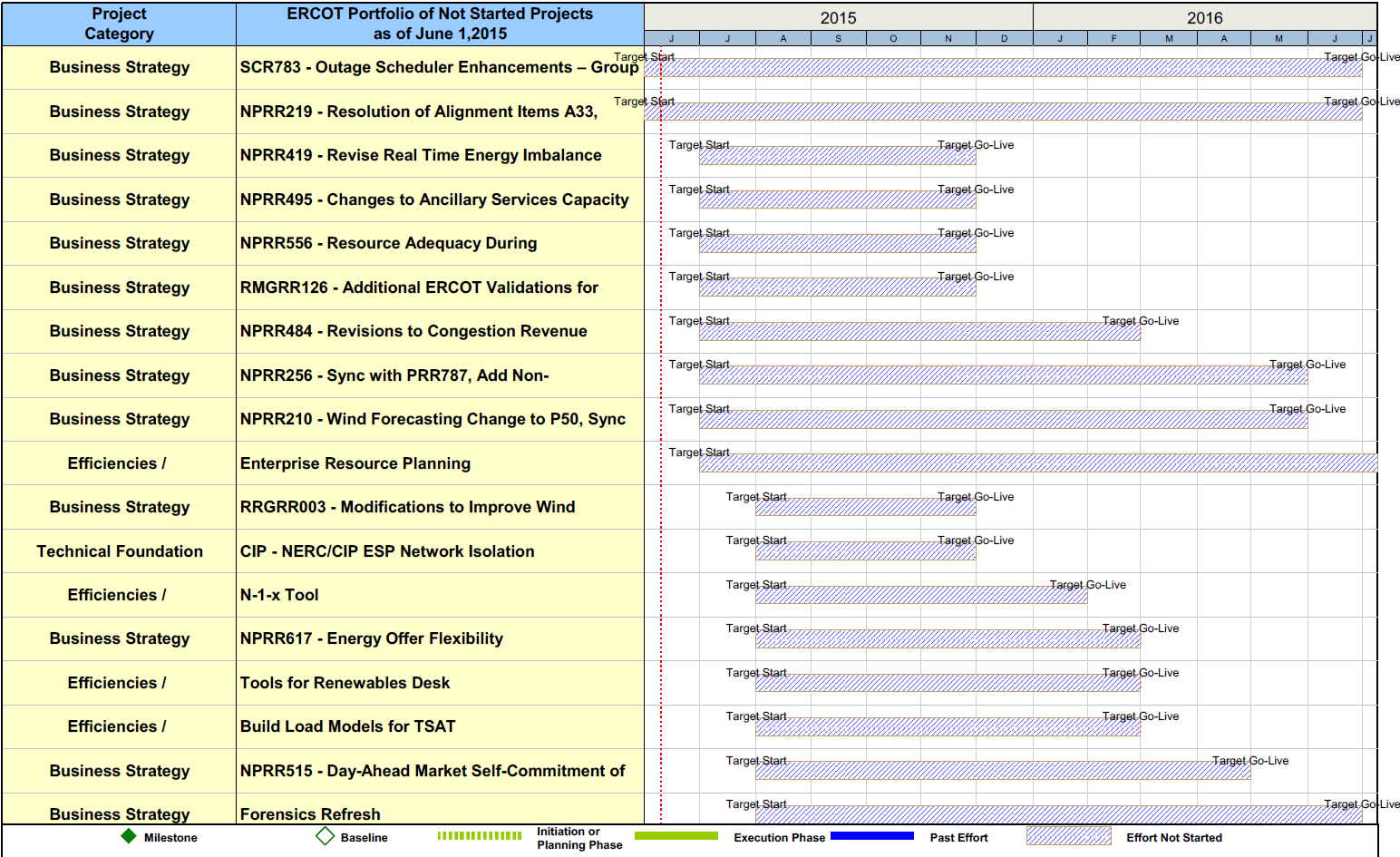 ERCOT Public
Project Portfolio Status – as of 5/31/2015
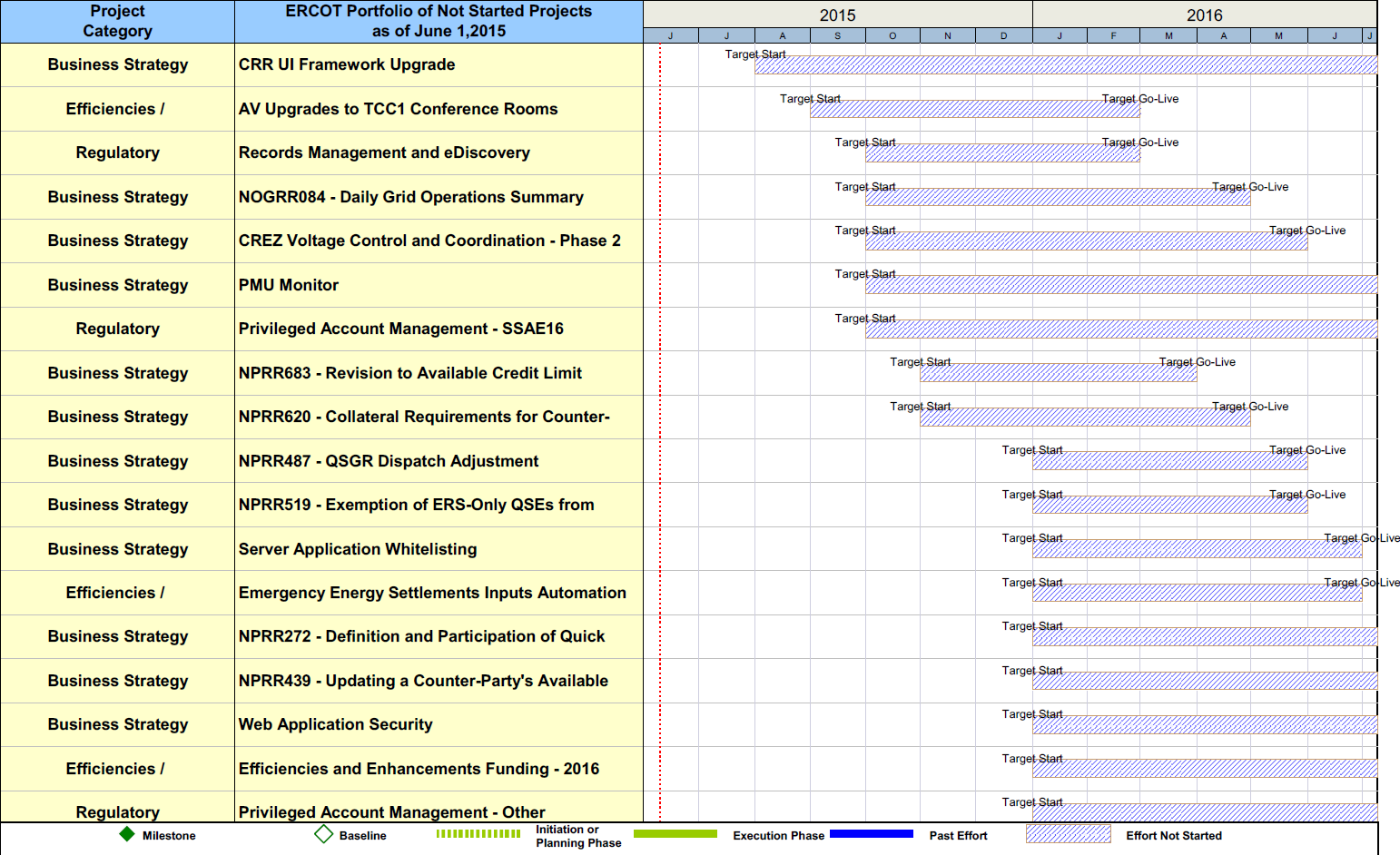 ERCOT Public
Project Portfolio Status – as of 5/31/2015
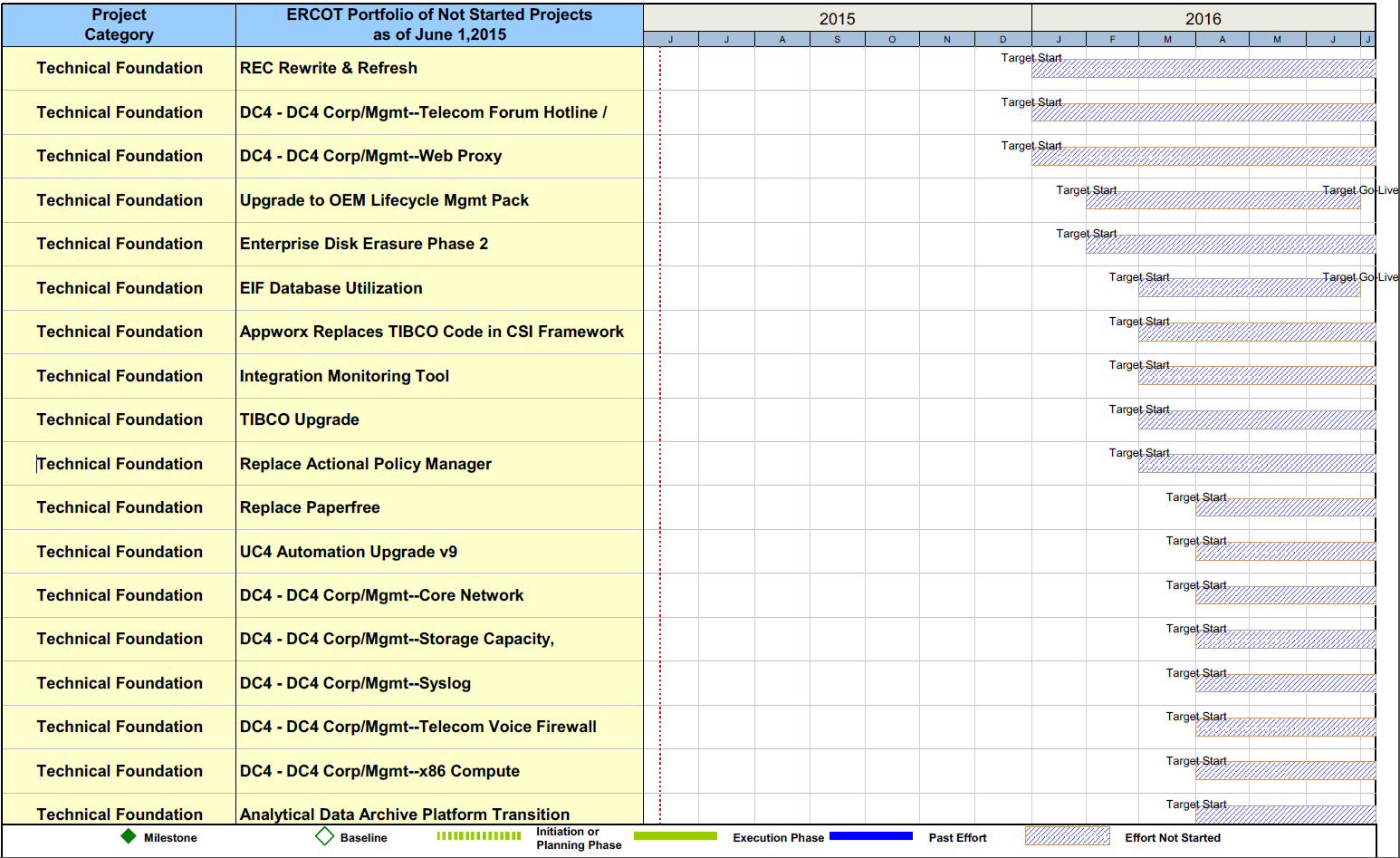 ERCOT Public